2019 World Radiocommunication Conference Agenda Item 1.10

Global Aeronautical Distress & Safety System
(GADSS)
Radio Regulatory Provisions
ICAO Regional Preparatory Group meeting
Paris, France 11 – 12 September 2017
John Mettrop
UK CAA
WRC-19 Agenda Item 1.10
invites ITU-R
to conduct the relevant studies, taking into account information and requirements provided by ICAO for both the terrestrial and satellite components, including:
quantification and characterization of radiocommunication requirements related to GADSS, such as:
data traffic requirements for different system components of GADSS (such as the aircraft tracking, autonomous distress and flight data recovery systems) and their terrestrial and satellite components at each phase of the operation;
information on the radiocommunication requirement related to safety-of-life applications;
performance criteria for terrestrial and satellite systems;
analysis of the existing allocations to the relevant aeronautical services and determining whether any additional spectrum is required;
studies on sharing and/or compatibility with the existing services;
to undertake studies of the existing regulatory provisions to determine whether it might be necessary to apply additional regulatory measures,
GADSS What We Know?
Concept Built on Existing Systems
Deficiencies in Global Flight Tracking Capability
Identified as a result of AF 447 & MH 360 Incidents
Addressed at WRC-19 
Allocation for Satellite ADS-B
Why Do We Need Agenda Item 1.10
Concentrate on 
Article 5 – Table of Allocations
Footnotes
Associated Resolutions
Other Articles and Appendices of Interest
Chapter V – Administrative provisions
Article 18 – Licences
Chapter VI – Provisions for services and stations
Article 28 – Radiodetermination
Chapter VII – Distress and safety communication
Article 30 – General
Appendix 12 – Special rules applicable to radiobeacons
Appendix 27 – Frequency allotment plan for the aeronautical mobile (R) service and related information
Why Do We Need Agenda Item 1.10
Other Articles and Appendices of Interest
Chapter VIII – Aeronautical Services
Article 35 - Introduction
Article 36 - Authority of the person responsible for the station
Article 37 - Operator’s certificate
Article 38 - Personnel
Article 39 - Inspection of stations
Article 40 - Working Hours of stations
Article 41 - Communication with stations in the maritime services
Article 42 - Conditions to be observed by stations
Article 43 - Special Rules relating to the use of frequencies
Article 44 - Order of priority of communications
Article 45 - General communication procedures
Potential Issues Within 
Articles 18, 28, 30,32 & 35-45
GADSS  Related
Pilot’s authority 
Secrecy
Additional Provisions
Aviation in General
Technical 
Provisions for Other Services
Chapter V – Administrative Provisions
Article 18 – Licences
Chapter VI – Provisions for Services and Stations
Article 28 – Radiodetermination
Chapter VII – Distress and Safety Communication
Article 32 – Operational procedures for distress communications in the global maritime distress and safety system (GMDSS)
Way Forward
Modify Article 30 to recognise GADSS
Add a new Article describing GADSS
Further Action under Consideration
Modification to Articles 36 & 37
Future WRC Agenda item to address other Inconsistencies
Agreed Action Under GADSS (1)
MOD 
ARTICLE 30
Operator’s certificates
Section I − General provisions

30.1	§ 1	This Chapter contains the provisions for 
I.	the operational use of the global maritime distress and safety system (GMDSS), whose functional requirements, system elements and equipment carriage requirements are set forth in the International Convention for the Safety of Life at Sea (SOLAS), 1974, as amended. 
II.	This Chapter also contains provisions for initiating distress, urgency and safety communications by means of radiotelephony on the frequency 156.8 MHz (VHF channel 16).
III.		the global aeronautical distress and safety system (GADSS), whose functional requirements, system elements and equipment carriage requirements are set forth in the Convention on International Civil Aviation, as amended.
Agreed Action Under GADSS (2)
ADD
ARTICLE 34A
Global Aeronautical Distress and Safety System (GADSS)
34A.1	The GADSS determines the performance requirements for the radiocommunication systems utilised for conducting several functions, including the following:
•	Aircraft Tracking; 
•	Autonomous Distress Tracking; 
•	Post Flight Localization and Recovery 
34A.2	The performance requirements, system elements and equipment carriage requirements of GADSS are set forth in ICAO Standards and Recommended Practices, Guidance Material and Manuals. 
34A.3	The radiocommunication systems meeting the GADSS performance requirements may operate in the radiocommunication services having an appropriate allocation in Article 5. The choice of type of a radiocommunication service to be used and its category of allocation depends on the requirements of the specific GADSS function.
34A.4         The specific requirements for GADSS automated distress and positioning systems related to the authority of the person responsible for the station and the operator’s certificates are listed in the relevant provisions of Articles 36 and 37. 
34A.5 	For the purposes of these Regulations the category of priority for the autonomous distress tracking function shall be of order 1 with respect to the list of priorities given in No. 44.1
Other Potential Issues that may need ActionRelated to GADSS (1)
ARTICLE 36
Authority of the person responsible for the station
36.1	§ 1	The service of a mobile station is placed under the supreme authority of the person responsible for the aircraft or other vehicle carrying the mobile station.
36.2	§ 2	The person holding this authority shall require that each operator comply with these Regulations and that the mobile station for which the operator is responsible is used, at all times, in accordance with these Regulations.
36.3	§ 3	Except as otherwise provided for in these Regulations, the person responsible, as well as all the persons who may have knowledge of any information whatever obtained by means of the radiocommunication service, are placed under the obligation of observing and ensuring the secrecy of correspondence
36.4	§ 4	The provisions of Nos. 36.1, 36.2 and 36.3 shall also apply to personnel of aircraft earth stations
Other Potential Issues that may need ActionRelated to GADSS (2)
ARTICLE 37
Operator’s certificates
Section I − General provisions
37.1	§ 1	1)	The service of every aircraft station and every aircraft earth station shall be controlled by an operator holding a certificate issued or recognized by the government to which the station is subject. Provided the station is so controlled, other persons besides the holder of the certificate may use the radiotelephone equipment.
37.2		.
37.3		3)	The service of automatic communication devices  installed in an aircraft station or aircraft earth station shall be controlled by an operator holding a certificate issued or recognized by the government to which the station is subject. Provided the devices are so controlled, they may be used by other persons
Examples of Other Issues that may need to be Addressed at a Future WRC (1)
ARTICLE 18
Licences
18.1	
18.2		
18.3		.
18.4	§ 2		The holder of a licence is required to preserve the secrecy of telecommunications, as provided in the relevant provisions of the Constitution and the Convention. Moreover, the licence shall mention, specifically or by reference, that if the station includes a receiver, the interception of radiocommunication correspondence, other than that which the station is authorized to receive, is forbidden, and that in cases where such correspondence is involuntarily received, it shall not be reproduced, nor communicated to third parties, nor used for any purpose, and even its existence shall not be disclosed.
Examples of Other Issues that may need to be Addressed at a Future WRC (2)
ARTICLE 28
Radiodetermination Services
28.16	§ 9	In the absence of prior arrangements, an aircraft station which calls a radio direction-finding station for a bearing shall use for this purpose a frequency on which the station called normally keeps watch.
Section IV − Radiobeacon stations
28.18	§ 11	When an administration thinks it desirable in the interests of navigation to organize a service of radiobeacon stations, it may use for this purpose:
28.19	a)	radiobeacons properly so-called, established on land or on ships permanently moored or, exceptionally, on ships navigating in a restricted area, the limits of which are known and published. The emissions of these radiobeacons may have either directional or non-directional patterns;
28.20	b)	fixed stations, coast stations or aeronautical stations designated to function as radiobeacons, at the request of mobile stations.
Examples of Other Issues that may need to be Addressed at a Future WRC (3)
ARTICLE 32
Operational procedures for distress communications in the
global maritime distress and safety system (GMDSS)     
Section III − Distress traffic
32.60		C − Locating and homing signals
32.61	§ 36	1)	Locating signals are radio transmissions intended to facilitate the finding of a mobile unit in distress or the location of survivors. These signals include those transmitted by searching units, and those transmitted by the mobile unit in distress, by survival craft, by float-free EPIRBs, by satellite EPIRBs and by search and rescue radar transponders to assist the searching units.
32.62		2)	Homing signals are those locating signals which are transmitted by mobile units in distress, or by survival craft, for the purpose of providing searching units with a signal that can be used to determine the bearing to the transmitting stations.
32.63		3)	Locating signals may be transmitted in the following frequency bands:
	117.975-137 MHz; 
	156-174 MHz;
	406-406.1 MHz; and
	9 200-9 500 MHz.
Examples of Other Issues that may need to be Addressed at a Future WRC (4 part 1)
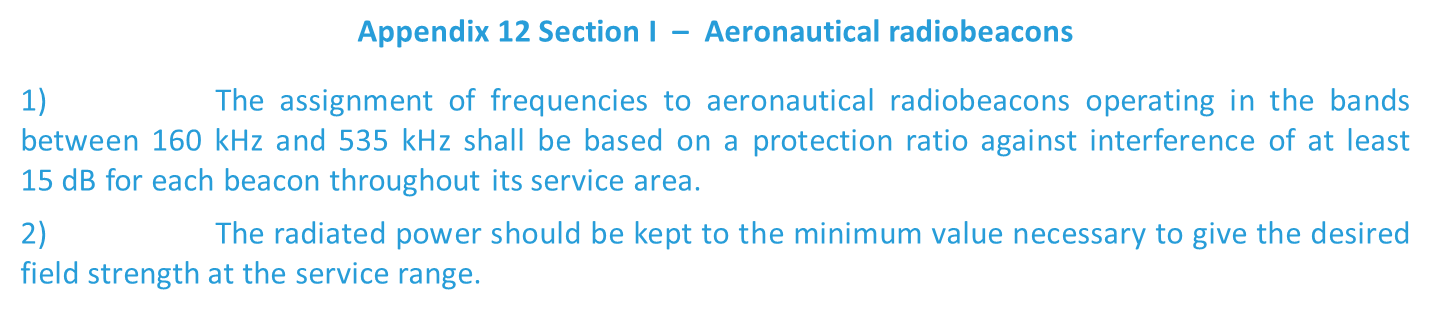 3)	The daylight service range of radiobeacons referred to in § 1) above shall be based on the following field strengths:
4)	Regions 1 and 2
–	70 μV/m for radiobeacons north of 30° N;
–	120 μV/m for radiobeacons between 30° N and 30° S;
–	70 μV/m for radiobeacons south of 30° S.
5)	Region 3
–	70 μV/m for radiobeacons north of 40° N;
–	120 μV/m for radiobeacons between 40° N and 50° S;
–	70 μV/m for radiobeacons south of 50° S.
Examples of Other Issues that may need to be Addressed at a Future WRC (4 part 2)
ICAO Annex 10 Volume 1
3.4.2.1 Recommendation.— The minimum value of field strength in the rated coverage of an NDB should be 70°microvolts per metre.
Note 1.— Guidance on the field strengths required particularly in the latitudes between 30°N and 30°S is given in 6.1 of Attachment C, and the relevant ITU provisions are given in Chapter VIII, Article 35, Section IV, Part B of the Radio Regulations.
A.— Minimum field strengths required at the boundary of the rated coverage:
		By day for 		By night for 
Latitude 		15 dB S/N ratio 	15 dB S/N ratio
5°N – 5°S 		320 μV/m (+50 dB) 	900 μV/m (+59 dB)
5° – 15°N&S 	85 μV/m (+39 dB) 	700 μV/m (+57 dB)
15° – 25°N&S 	40 μV/m (+32 dB)	320 μV/m (+50 dB)
25° – 35°N&S 	18*μV/m (+25 dB) 	120 μV/m (+42 dB)
>35°N&S 		18*μV/m (+25 dB) 	150 μV/m (+35 dB)
A star shown against a figure indicates that a higher value of field strength — probably 2 or 3 times the values shown (plus 6 to plus 10 dB) — may be necessary in the presence of high aircraft noise and/or industrial noise
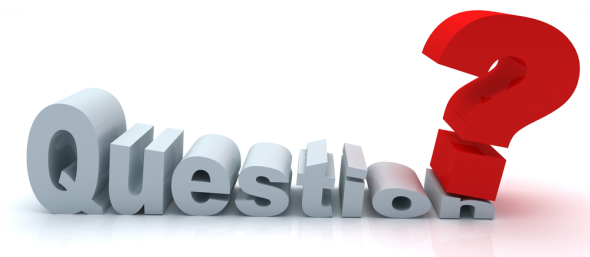